Электроемкость. Конденсаторы
1.   Емкость проводника. 

Потенциал на поверхности проводника пропорционален заряду проводника.
                                               q ~ U         или        q =С U

Электроемкость – физическая величина, характеризующая способность проводника накапливать заряд при заданном потенциале и определяемая как отношение заряда уединенного проводника к его потенциалу.
                                                                    С=q/ U
С системе СИ единица электроемкости называется фарад (Ф):
Из – за того что заряд 1 Кл очень велик, емкость 1 Ф тоже очень велика. Поэтому на практике часто используют доли этой единицы:
                                                                 1пФ = 10-12 Ф
                                                                 1 мкФ = 10-6 Ф
Конденсаторы.
Конденсатор представляет собой два проводника, разделённые слоем диэлектрика, толщина которого мала по сравнению с размерами проводников.
Электроёмкость плоского конденсатора определяется по формуле:
              q
        C = -
              U
Конденсаторы. Емкость конденсатора.
Мушенбруку привелось испытать на себе прохождение огромного по тем временам электрического заряда с помощью обыкновенной стеклянной банки. Оказалось, что если выложить внутреннюю и внешнюю поверхность банки фольгой, тона этих проводниках можно накапливать большой электрический заряд.
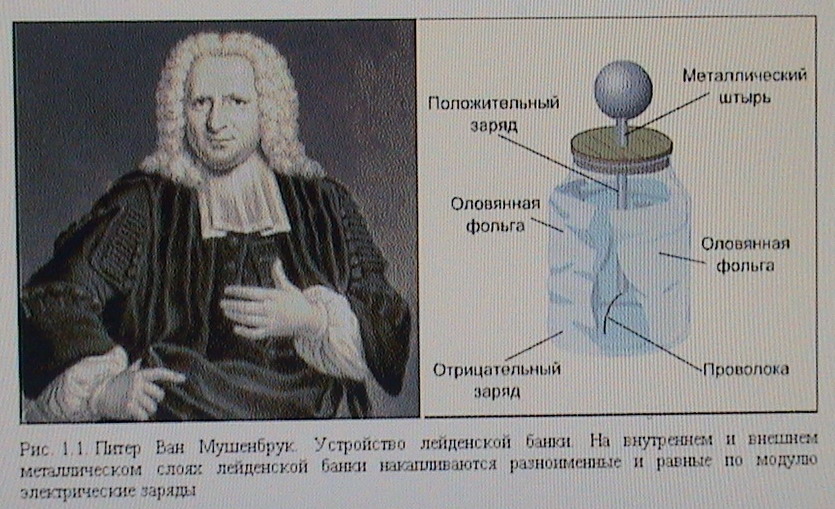 3.   Емкость плоского конденсатора
1) что заряд конденсатора q, а следовательно и емкость конденсатора C (согласно формулы С=q/U) будет прямо пропорционально зависеть от площади пластин (обкладок) S.          С ~ S,
2) из формулы С=q/U также видно, что чем меньше напряжение между обкладками конденсатора, тем больше емкость конденсатора С.  А напряжение между обкладками  U = φ1 – φ2 прямо пропорционально зависит от расстояния между обкладками d. Следовательно Между С и d существует обратно пропорциональная зависимость.     C ~1/d ,
3) вводя различные виды диэлектриков между пластинами можно изменять емкость конденсатора. Следовательно емкость конденсатора пропорциональна диэлектрической проницаемости диэлектрика.    С ~ ε
Тогда формула плоского конденсатора имеет вид  

                                                   C = ε ε0S/d , 

Где ε0 =  8,85* 10-12 Ф/м – электрическая постоянная.
Энергия заряженного конденсатора.
Энергия конденсатора для потенциальной энергии заряда в однородном поле равна:
             
1. W =
Е
+
-
-  q
+   q
+
-
+
-
+
-
+
1
-
q E d
p
2
2
2
1
1
2. W =     q U=     CU
p
2
2
1
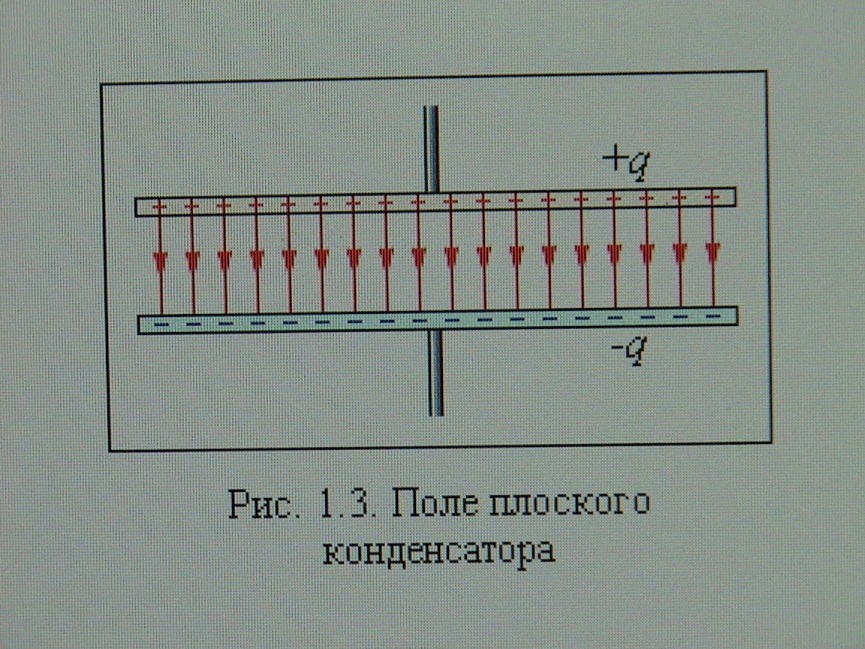 Применение конденсаторов
Виды конденсаторов:
    - воздушный,
    - бумажный,
    - слюдяной,
    - электростатический.
Назначение:
Накапливать на короткое время заряд или энергию для быстрого изменения потенциала.
Не пропускать постоянный ток.
В радиотехнике – колебательный контур, выпрямитель.
Применение в фототехнике.
Закрепление пройденного материала.
1.   Напряженность электрического поля в пространстве между пластинами плоского конденсатора в вакууме равна 40 В/м, расстояние между пластинами равно 2 см. Каково напряжение между пластинами конденсатора?
2.   Заряд на обкладках конденсатора увеличили в 2 раза. Как изменится электроемкость конденсатора?
3.   Электрический заряд на одной пластине конденсатора +20 Кл а на другой -20 Кл. Напряжение между пластинами 5*104 В. Определить электроемкость конденсатора.
4.   Как изменится емкость плоского конденсатора, если расстояние между его пластинами увеличить в 2 раза?
5.   Как изменится напряжение на обкладках заряженного плоского конденсатора, если расстояние между его обкладками увеличить в 2раза?
6.   Плоский конденсатор подключен к источнику постоянного тока. Как изменится заряд на обкладках  конденсатора, если площадь пластин уменьшить в 2 раза?
7.   Как изменится емкость конденсатора при его заполнении диэлектриком с проницаемостью  ε = 4? Конденсатор исходно заряжен и отключен от источника тока.
8.   Как изменится электроемкость конденсатора, если в пространство между пластинами вместо стекла с ε = 7 вставить парафин с ε = 2?
9.   Какую площадь должны иметь пластины плоского конденсатора для того, чтобы его электроемкость была равна 1 мкФ, если между пластинами помещен слой слюды толщиной  0.1 мм? Диэлектрическая проницаемость слюды ε = 7. Электрическая постоянная равна  ε0 =  8,85* 10-12 Ф/м.
       (Задание №9 является дополнительным).